Трудные задачи ЕГЭ
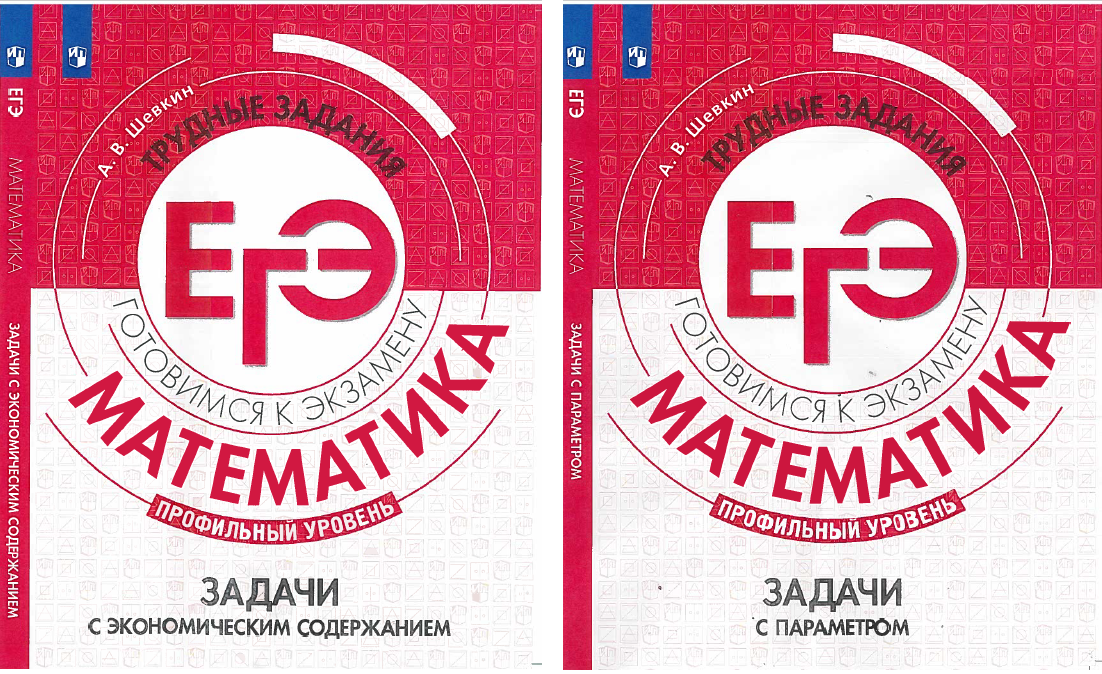 1
Параметры. Использование системы координат xOa
Некоторые задачи, сформулированные для неизвестного x и параметра a, можно решать, рассматривая уравнения, неравенства и их системы как уравнения, неравенства и системы двух неизвестных x и a. Рассмотрим примеры задач, в которых используется система координат xOa.

Шевкин А. В., Заслуженный учитель РФ.
avshevkin@mail.ru       www.shevkin.ru
2
Подготовительные задания
3
Подготовительные задания
4
Подготовительные задания
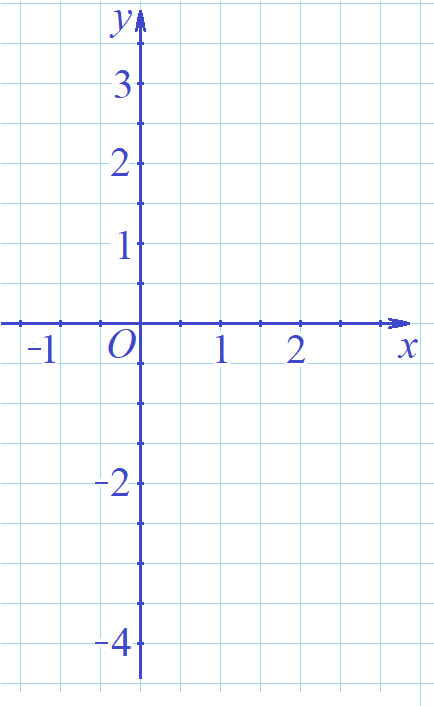 5
Подготовительные задания
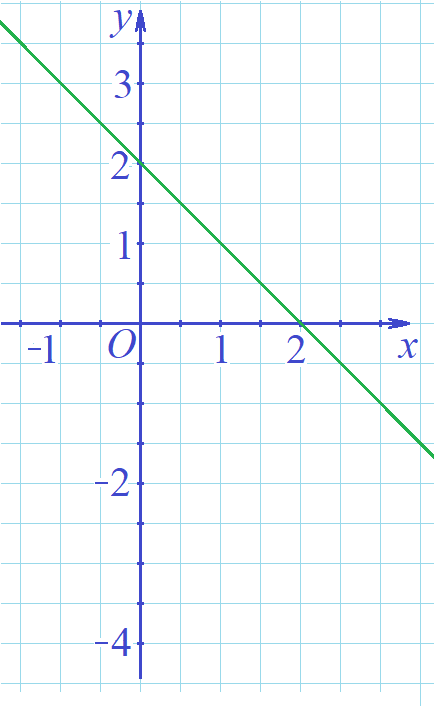 6
Подготовительные задания
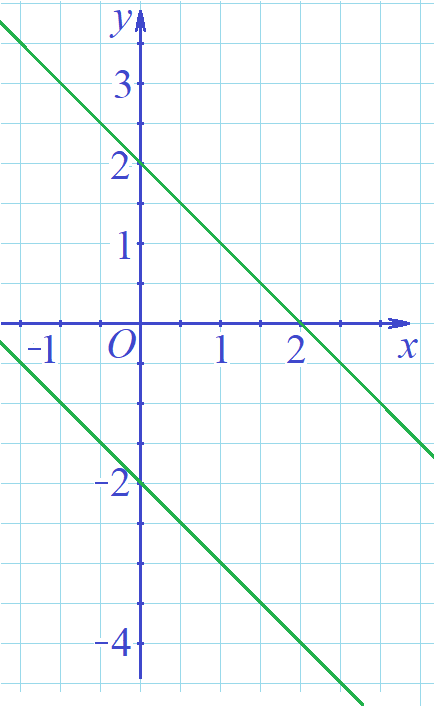 7
Подготовительные задания
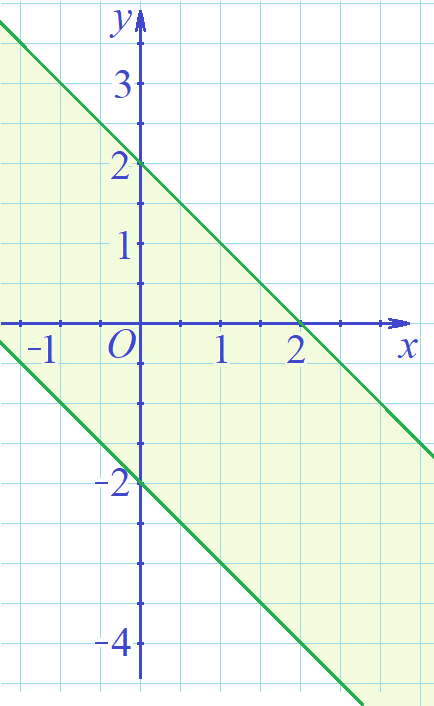 8
Подготовительные задания
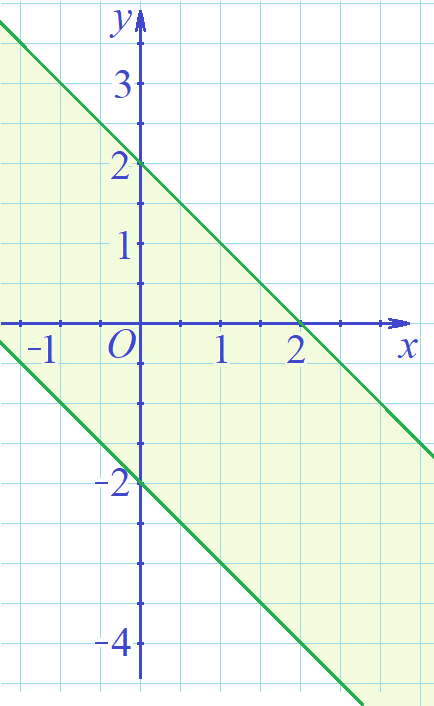 9
Подготовительные задания
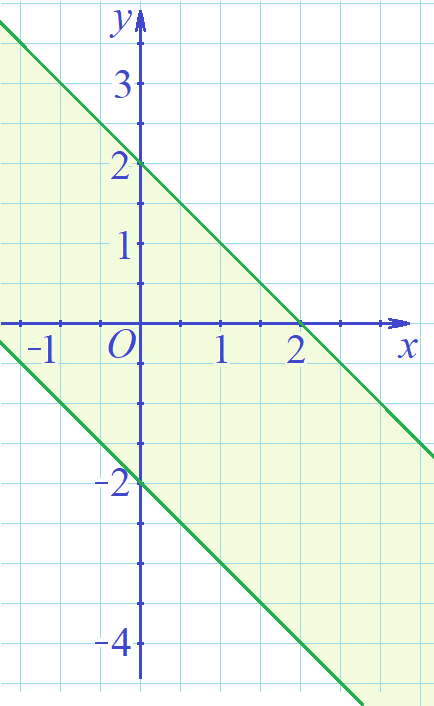 10
Подготовительные задания
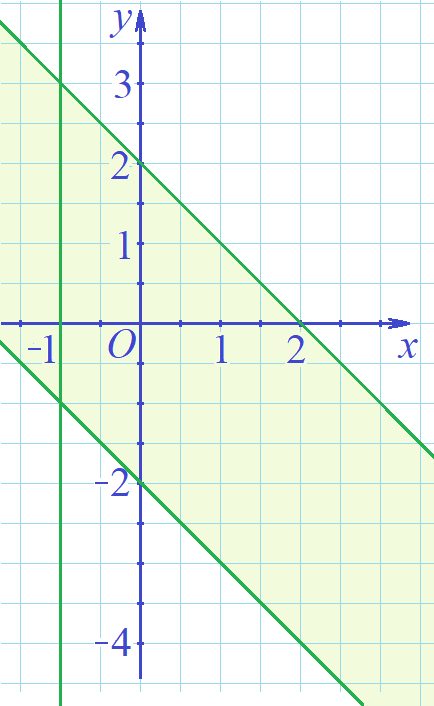 11
Подготовительные задания
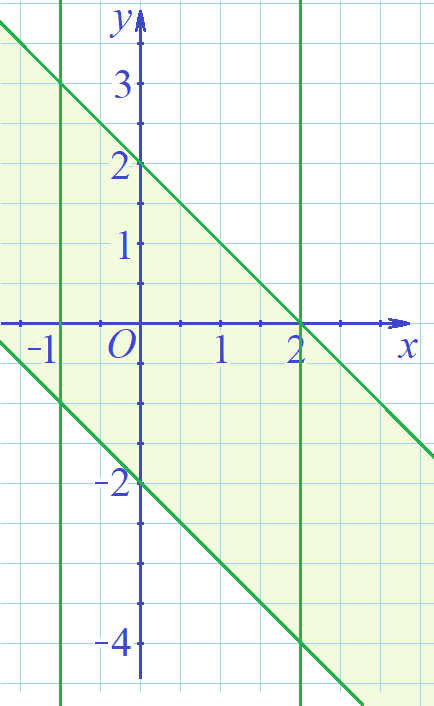 12
Подготовительные задания
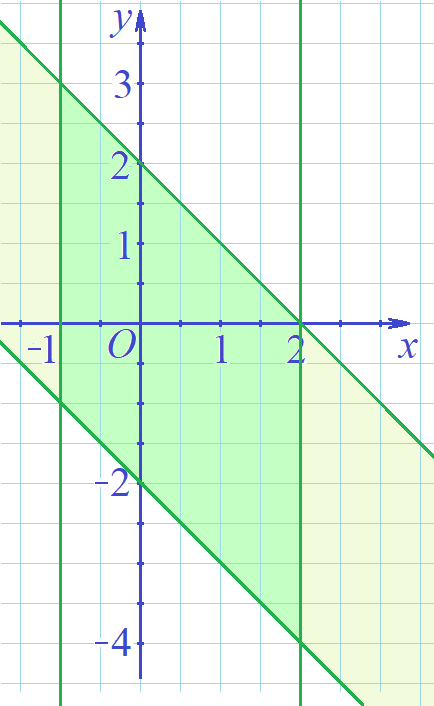 13
Подготовительные задания
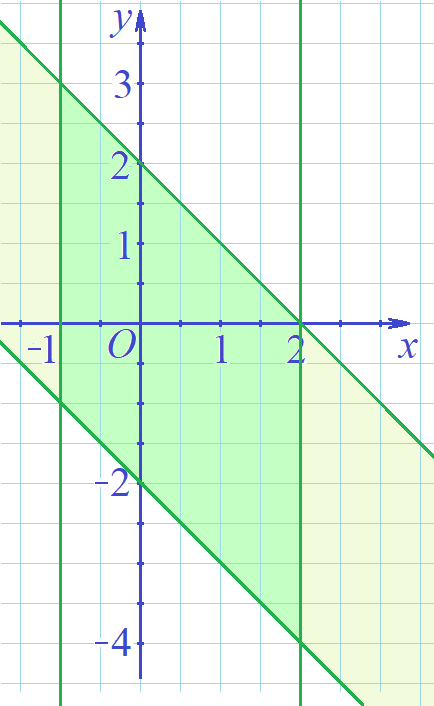 14
Задача с параметром
15
Задача с параметром
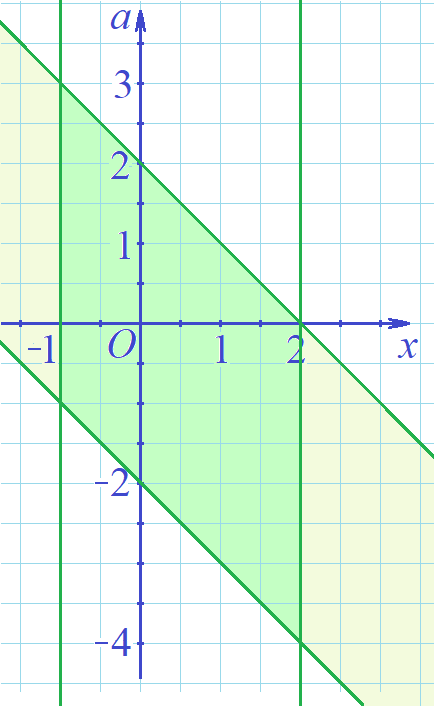 16
Задача с параметром
17
Задача с параметром
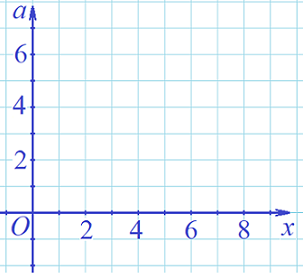 18
Задача с параметром
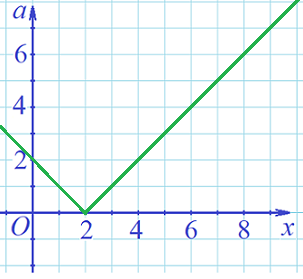 19
Задача с параметром
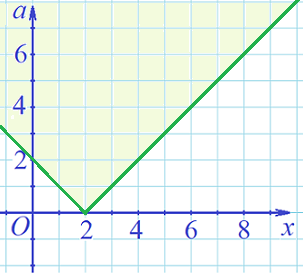 20
Задача с параметром
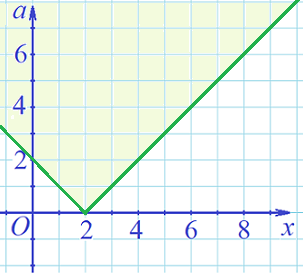 21
Задача с параметром
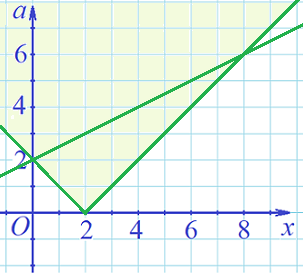 22
Задача с параметром
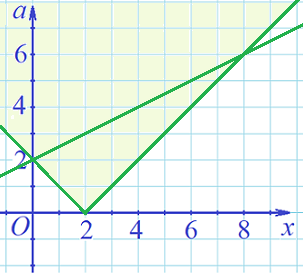 23
Задача с параметром
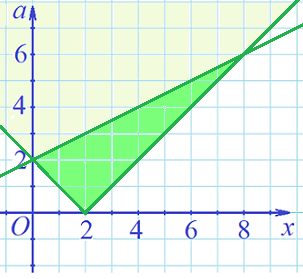 24
Задача с параметром
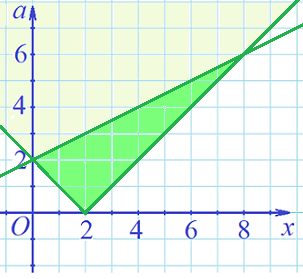 25
Задача с параметром
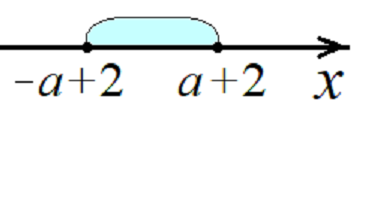 26
Задача с параметром
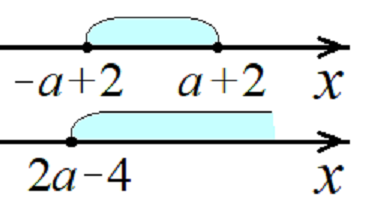 27
Задача с параметром
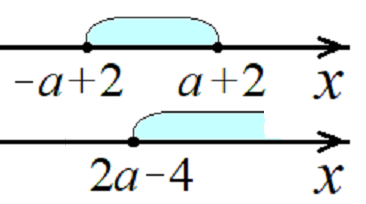 28
Задача с параметром
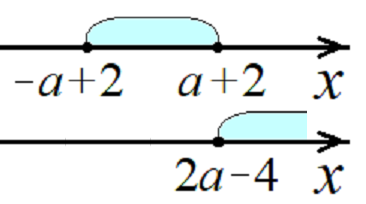 29
Задача с параметром
30
Параметры. Использование системы координат xOa
31
Параметры. Использование системы координат xOa
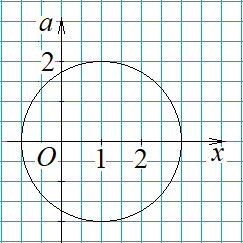 32
Параметры. Использование системы координат xOa
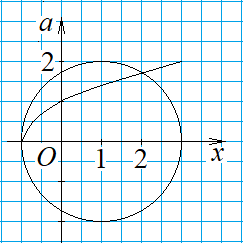 33
Параметры. Использование системы координат xOa
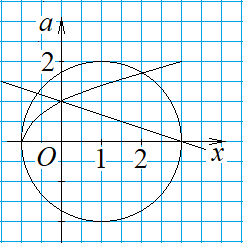 34
Параметры. Использование системы координат xOa
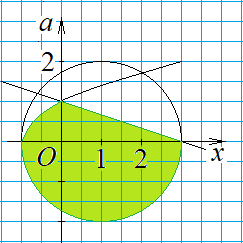 35
Параметры. Использование системы координат xOa
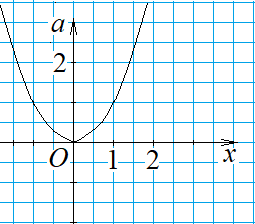 36
Параметры. Использование системы координат xOa
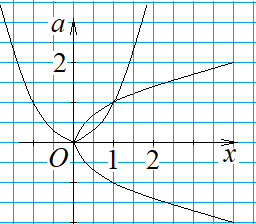 37
Параметры. Использование системы координат xOa
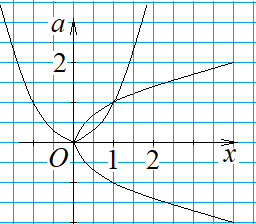 38
Параметры. Использование системы координат xOa
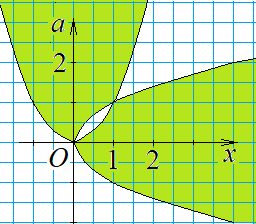 39
Параметры. Использование системы координат xOa
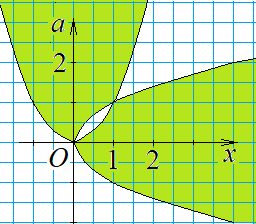 40
Параметры. Использование системы координат xOy
41
Параметры. Использование системы координат xOy
42
Параметры. Использование системы координат xOy
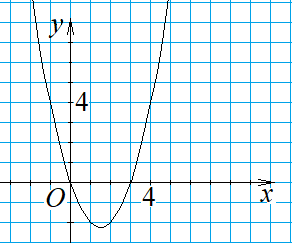 43
Параметры. Использование системы координат xOy
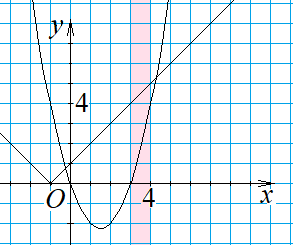 44
Параметры. Использование системы координат xOy
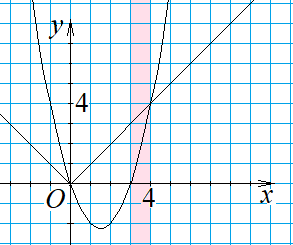 45
Параметры. Использование системы координат xOy
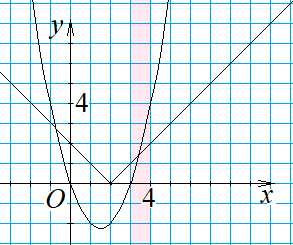 46
Параметры. Использование системы координат xOy
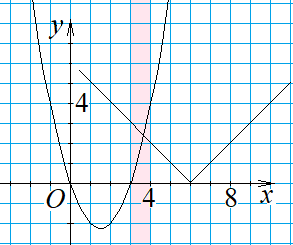 47
Параметры. Использование системы координат xOy
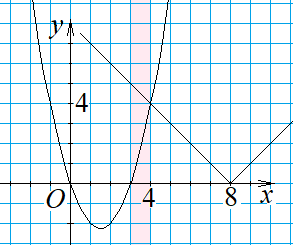 48
Параметры. Использование системы координат xOy
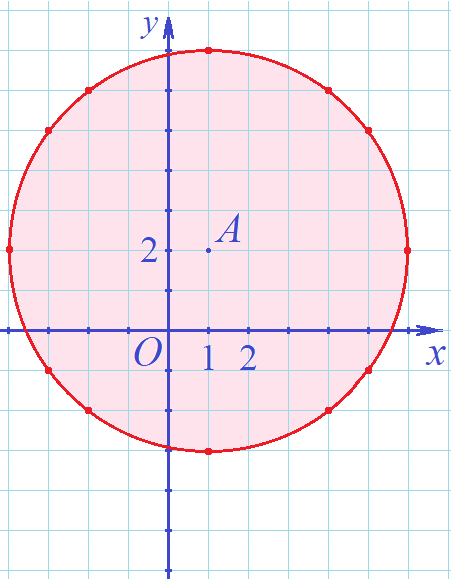 49
Параметры. Использование системы координат xOy
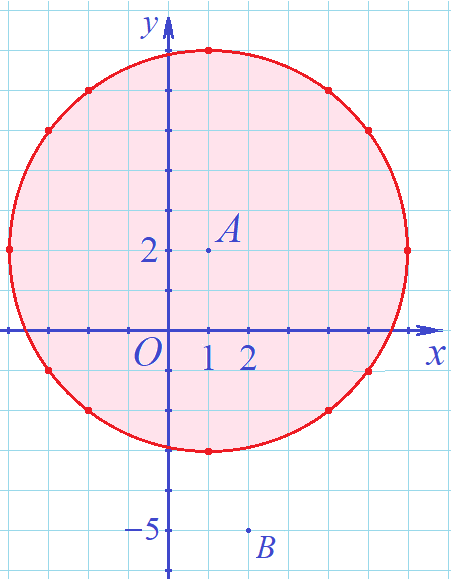 50
Параметры. Использование системы координат xOy
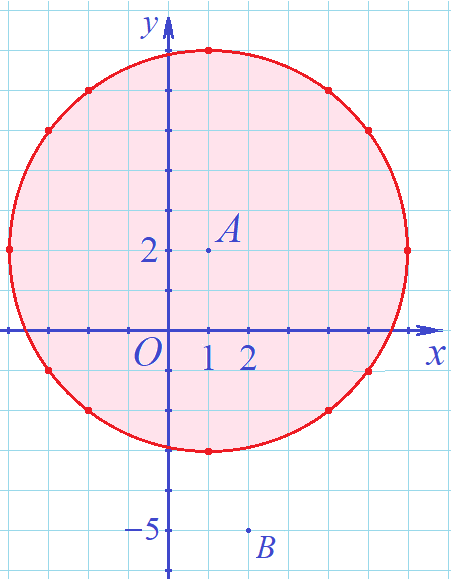 51
Параметры. Использование системы координат xOy
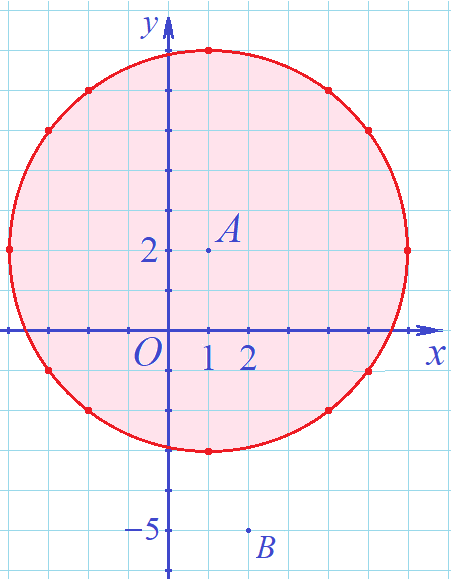 52
Параметры. Использование системы координат xOy
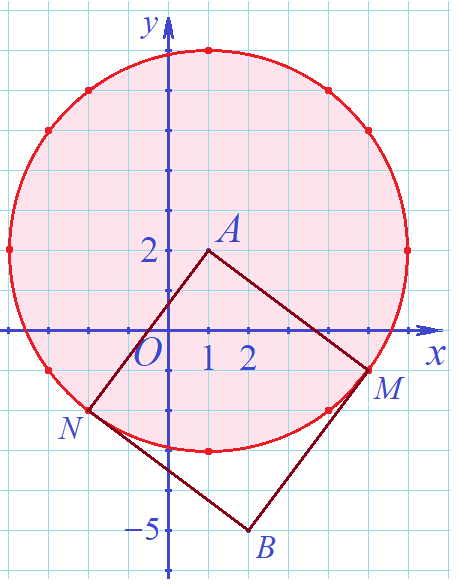 53
Параметры. Использование системы координат xOy
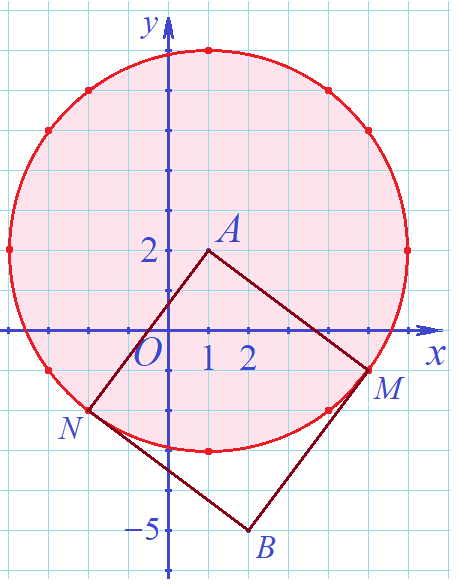 54
Параметры. Использование системы координат xOy
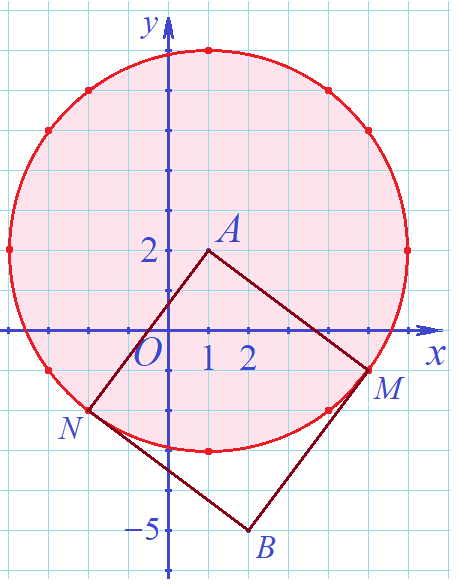 55
Параметры. Использование системы координат xOy
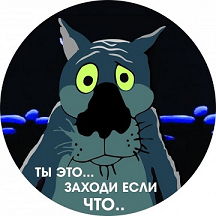 56
Параметры. Использование системы координат xOy
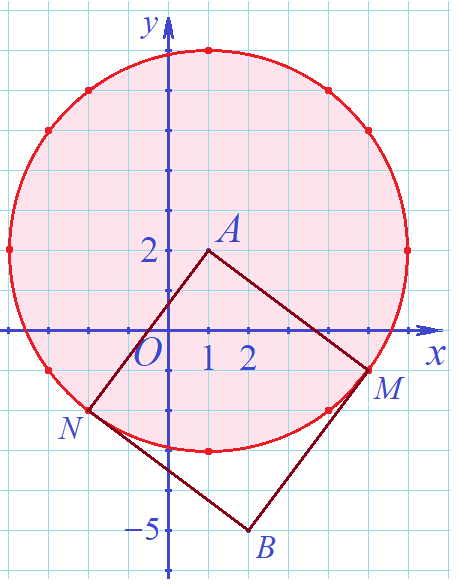 57